2
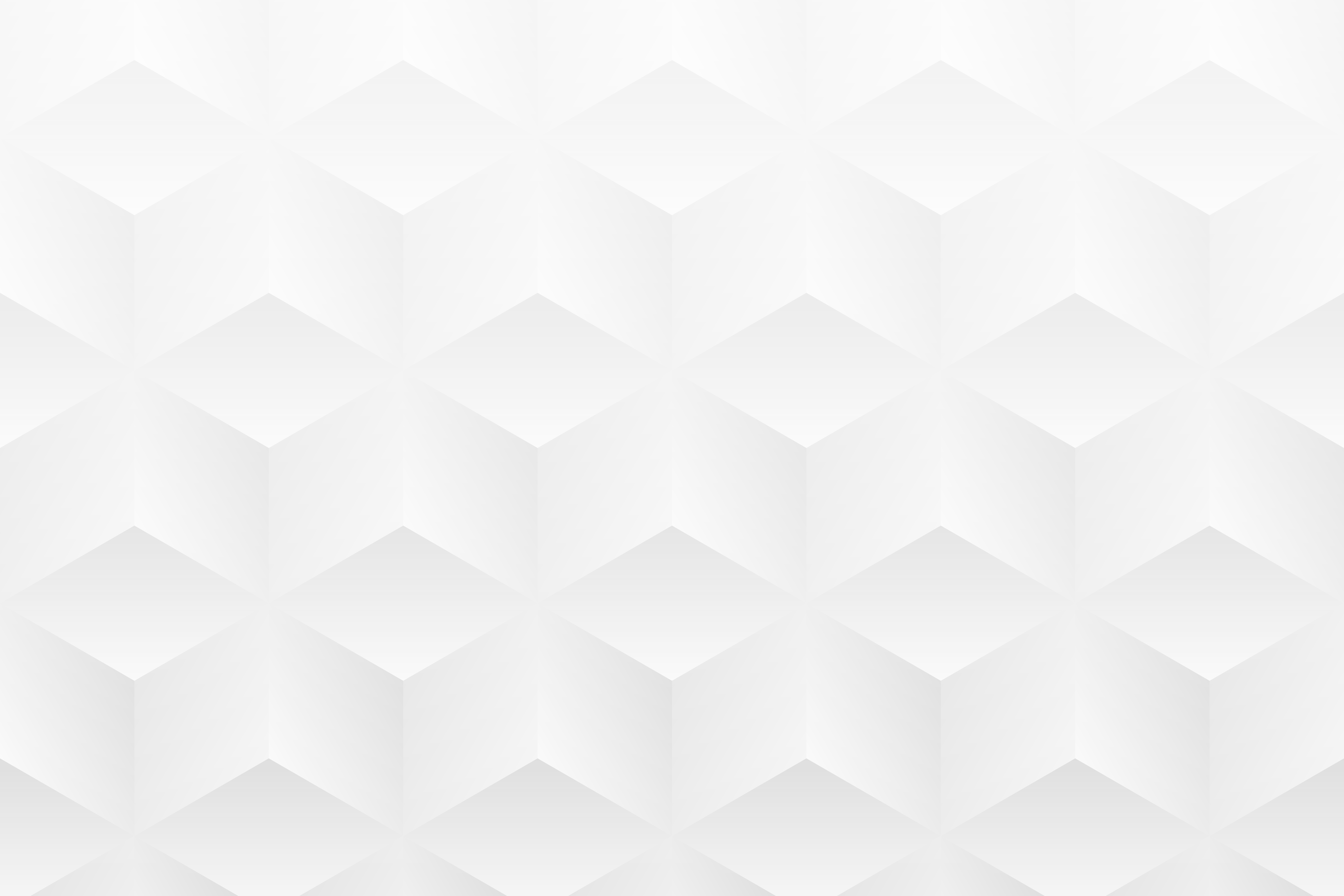 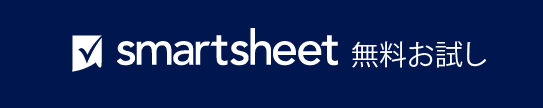 3 部構成問題記述書スライド テンプレート
1
3
作成者
名前

作成日: YY/MM/DD
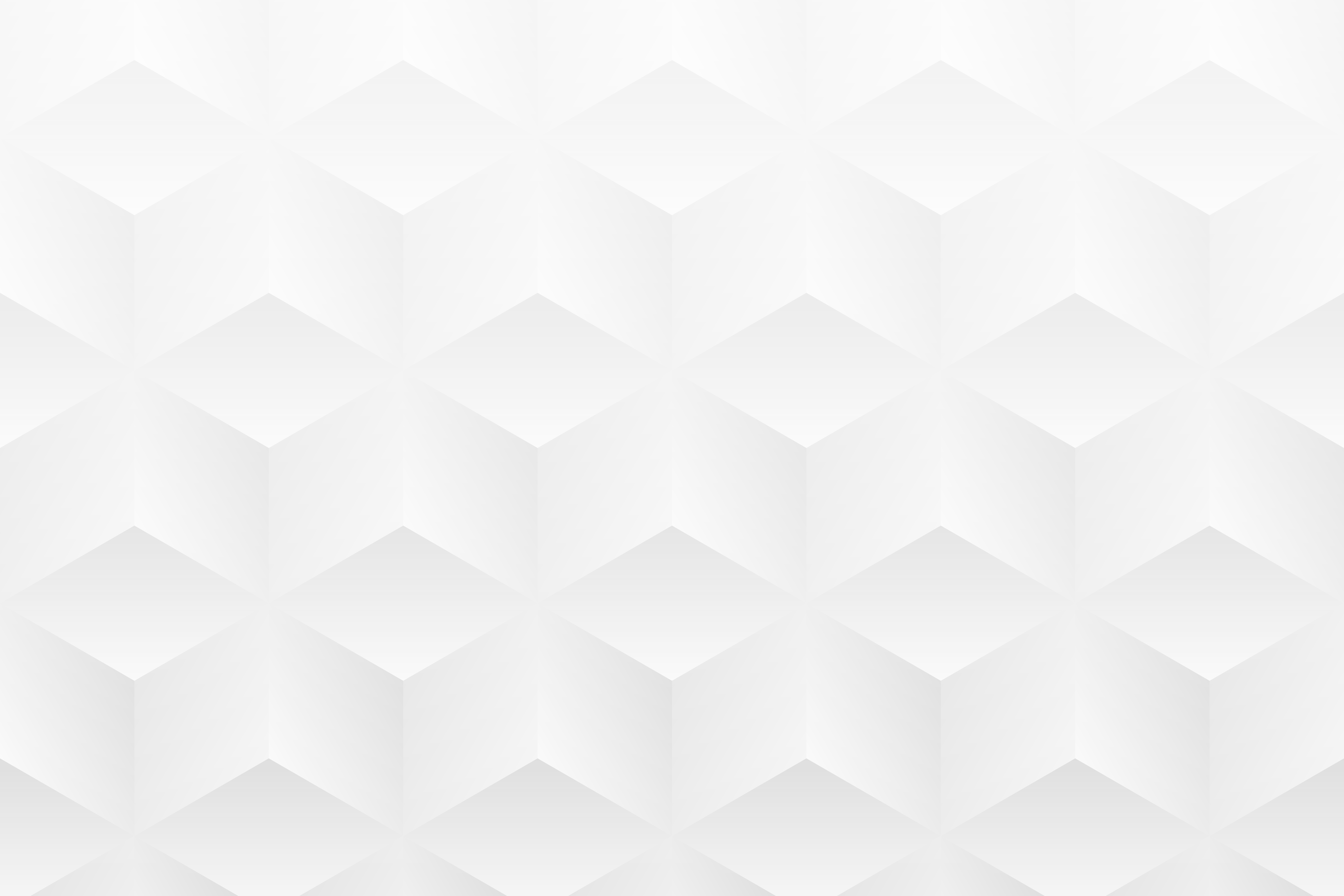 問題記述書
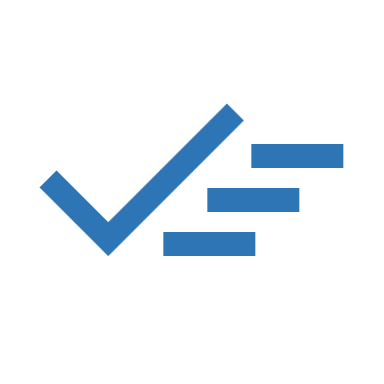 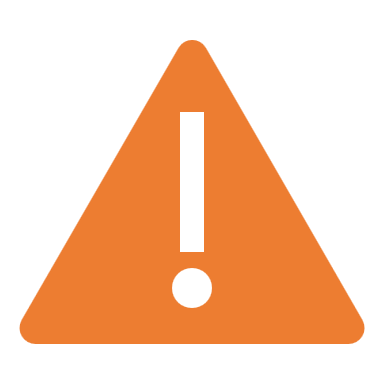 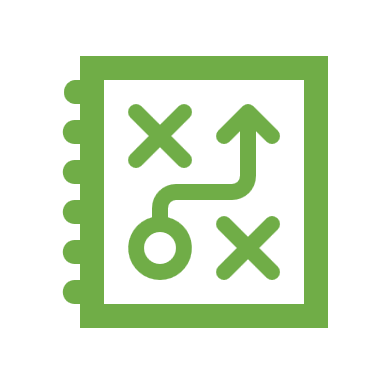 結果
解決策
問題
ここに説明を入力します。
ここに説明を入力します。
ここに説明を入力します。
詳細
詳細
詳細
詳細
詳細
詳細
詳細
詳細
詳細
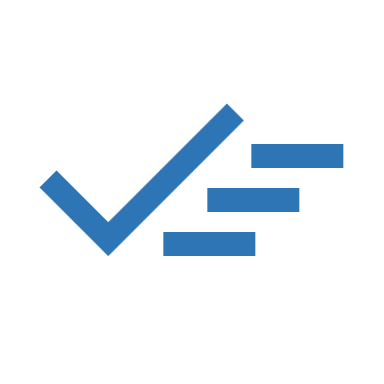 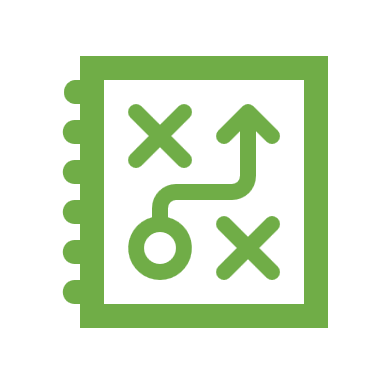 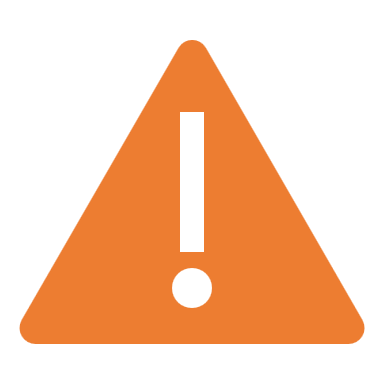